Le défi démographique du comté de Carlton
Le Nouveau-Brunswick est beaucoup plus âgé et vieillit plus vite que le Canada
Source: Statistiques Canada,  tableau CANSIM 17-10-0005-01.
Et le comté de Carleton vieillit plus vite que le Nouveau-Brunswick
Source: Statistiques Canada, tableaux CANSIM 17-10-0005-01 et 17-10-0139-01.
Un vieillissement plus rapide signifie une croissance plus lente!
Le Nouveau-Brunswick a perdu des travailleurs au cours de la dernière décennie
Par conséquent, son économie est loin derrière celle du Canada
La région d'Edmundston-Woodstock a perdu près de sept fois plus de travailleurs que le Nouveau-Brunswick, ce qui laisse croire que son économie a probablement diminué.
Source: Statistiques Canada, tableaux CANSIM 14-10-0023-01, 14-10-0090-01 et 36-10-0402-02.
Remarque: Données sur le PIB réel non disponibles pour la RE d'Edmundston-Woodstock.
Le défi du travail: combler le vide laissé par les baby-boomers à la retraite
Jusqu'en 2011, le nombre de jeunes atteignant l'âge officiel de travail de 15 ans était bien supérieur à celui des personnes atteignant l'âge officiel de la retraite de 65 ans.
Tout cela a changé en 2011, lorsque les premiers baby-boomers du comté ont eu 65 ans
Sans nouveaux arrivants, la main-d’œuvre du comté de Carleton continuera de baisser pendant au moins 10 ans
Source: Statistiques Canada, tableau CANSIM 17-10-0139-01.
The good news: schools are no longer emptying out
Les nouveaux arrivants au Nouveau-Brunswick sont généralement en âge d'élever des enfants
La migration vers le comté de Carleton a aidé à stabiliser la population d'âge scolaire
Une migration continue est nécessaire pour maintenir cette stabilité, et il en faut davantage pour la croissance.
Source: Statistiques Canada, tableaux CANSIM 17-10-0135-01 et 17-10-0139-01.
Malgré les progrès réalisés ces dernières années, de sérieux défis demeurent
Le vieillissement de la population signifie une demande accrue de services publics
En conséquence, la main-d'œuvre passe du secteur privé au secteur public
Il faudra plus de travailleurs pour répondre aux services publics en croissance et développer le secteur privé
Source: Statistiques Canada, tableau CANSIM 14-10-0092-01.
La croissance du secteur privé sera essentielle pour garantir des services publics de qualité
Les dépenses de santé augmentent considérablement à mesure que les personnes âgées vieillissent
Les premiers baby-boomers du Nouveau-Brunswick auront 75 ans cette année. Au cours des 15 prochaines années, le nombre de personnes âgées de 75 ans et plus devrait plus que doubler, pour atteindre près de 140000
Cela entraînera une escalade des coûts des soins de santé. La croissance du secteur privé est nécessaire pour couvrir l'escalade des coûts
Source: Calculs de Richard Saillant basés sur les dépenses de santé provinciales moyennes au Canada par groupe d'âge pour 2017 et données de l'Institut canadien d'information sur la santé (ICIS) et de Statistique Canada, tableau CANSIM 17-10-0057-01, scénario de croissance démographique élevée.
Admissions de résidents permanents par région autour du Nouveau-Brunswick
La bonne nouvelle: les immigrants s'installent dans les zones non urbaines
6,000
En 2017, seulement 360 immigrants se sont installés à l'extérieur des sept centres urbains du Nouveau-Brunswick.

En 2019, près de 1100 l'ont fait, soit un taux de croissance presque triple.

Covid-19 a eu un impact sur l'apport de 2020.

Le comté de Carleton a attiré env. 180 par an depuis 2016.
4,610
3,645
* destination prévue. Source: IRCC
Croissance démographique et éducation M-12
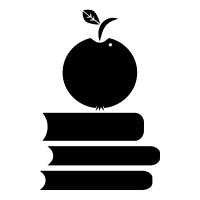 Plaidoyer pour un plan: faire croître la population de la maternelle à la 12e année
Les inscriptions de la maternelle à la 12e année diminuent au Nouveau-Brunswick alors même que la demande de travailleurs augmente.
Attirer plus de jeunes familles dans la province aidera à reconstruire la population étudiante de la maternelle à la 12e année.
S'assurer que la prochaine génération dispose d'un plus grand bassin de talents locaux.
Cela se passe déjà à Fredericton et à Moncton.
Projeter l'inscription de la maternelle à la 12e année
En supposant une augmentation significative de l'immigration
Projections de la croissance démographique du comté de Carleton
Pourquoi le comté a-t-il besoin d'augmenter sa population?
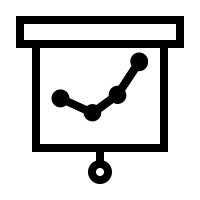 De nombreuses industries d'importance stratégique
De nouvelles opportunités de croissance
Environ. 1100 employeurs
Risque que plusieurs pourraient quitter si la demande de main-d'œuvre ne peut être satisfaite
Prévisions de croissance démographique du comté de Carleton de 2020 à 2040
Trois scénarios:
Élaboré à l'aide des projections de croissance démographique de Statistique Canada pour le Nouveau-Brunswick * ajustées en fonction de la situation démographique et des tendances propres au comté de Carleton.
Scénario 1: trajectoire actuelle de la population.
Scénario 2: La croissance démographique est nécessaire pour maintenir la taille actuelle de la main-d'œuvre.
Scénario 3: La croissance démographique est nécessaire pour accroître la main-d'œuvre à un taux annuel moyen de 0,5%.
* Utilisation du scénario de projection FC: forte croissance
Prévisions de croissance démographique du comté de Carleton de 2020 à 2040
Pourquoi ces trois scénarios?
Scénario 1: trajectoire actuelle de la population.
Montrer ce qu'il adviendra de la main-d'œuvre si la population n'augmente pas.
Scénario 2: La croissance démographique est nécessaire pour maintenir la taille actuelle de la main-d'œuvre.
Montrer quel niveau de croissance démographique est nécessaire simplement pour conserver la même taille de main-d'œuvre.
Scénario 3: La croissance démographique est nécessaire pour accroître la main-d'œuvre à un taux annuel moyen de 0,5%.
Montrer quel niveau de croissance démographique est nécessaire si le comté veut augmenter sa main-d'œuvre pour soutenir la croissance de nouvelles industries.
* Utilisation du scénario de projection FC: forte croissance
Scénarios de croissance démographique du comté de Carleton
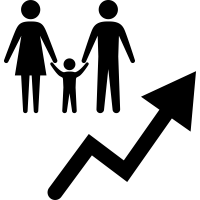 Prévisions de croissance démographique du comté de Carleton de 2020 à 2040 - Conclusions
Si le comté souhaite maintenir la taille actuelle de la main-d'œuvre ou l'élargir au cours des 20 prochaines années, une croissance significative de la population est nécessaire.. 
En supposant que les autres composantes de la croissance démographique restent constantes, il faudra une augmentation de l'immigration annuelle de 180 / an à entre 350-500 / an.
Cela n'arrivera pas tout seul. 
Il faudra un plan de croissance démographique délibéré pour le comté.
*Using Projection scenario HG: High-Growth
Plan de croissance démographique du comté de Carleton
Les communautés / régions locales doivent s'engager.
Ce n'est pas seulement une question de gouvernement provincial.
Les gens et les entreprises déménagent dans les communautés locales.
Des opportunités économiques se présentent dans les communautés locales.
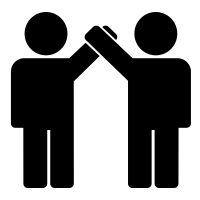 Les demandes changeantes du gouvernement local / régional
Gouvernement local / régional - vers 2000
Gouvernement local / régional - vers 2020
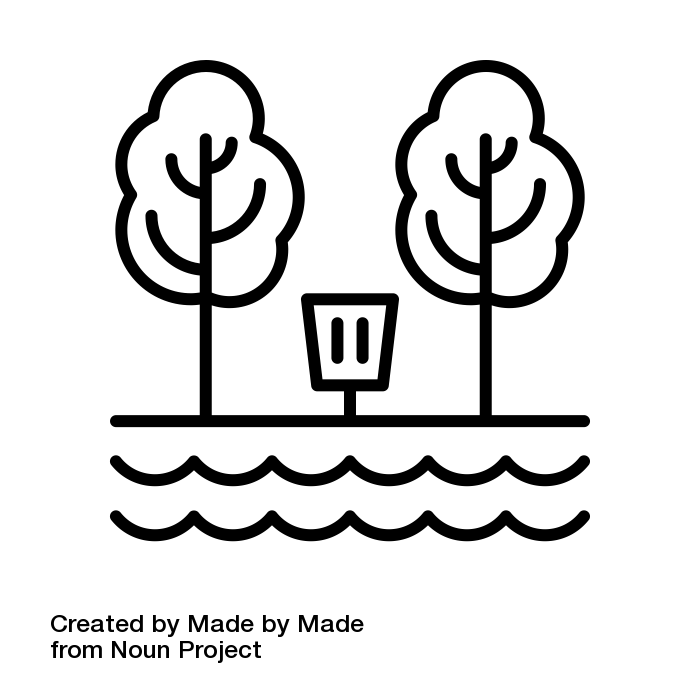 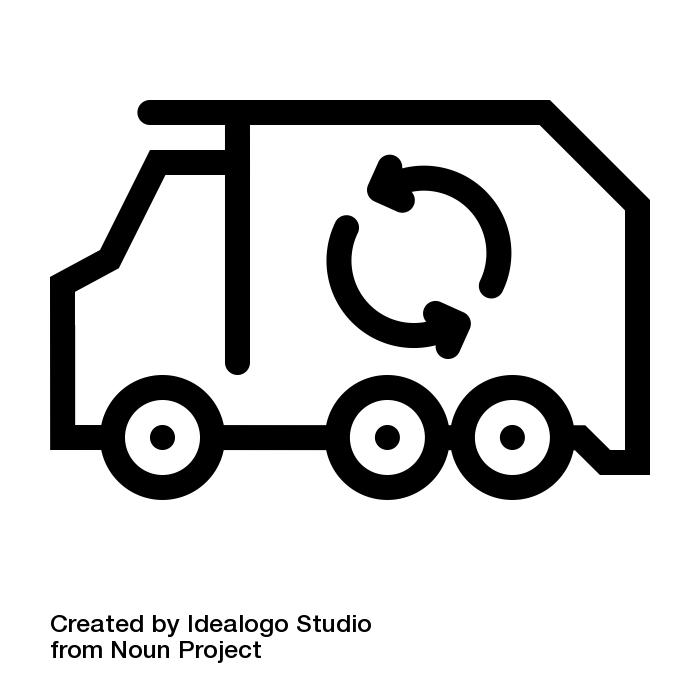 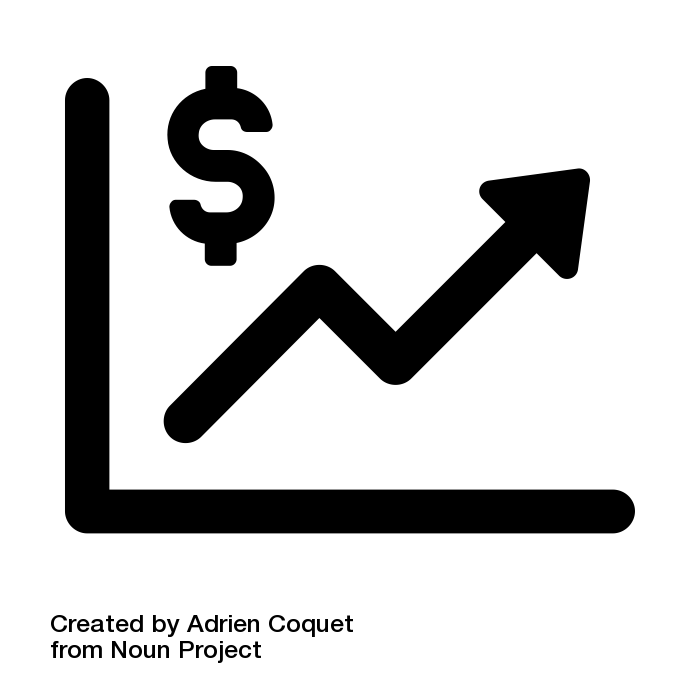 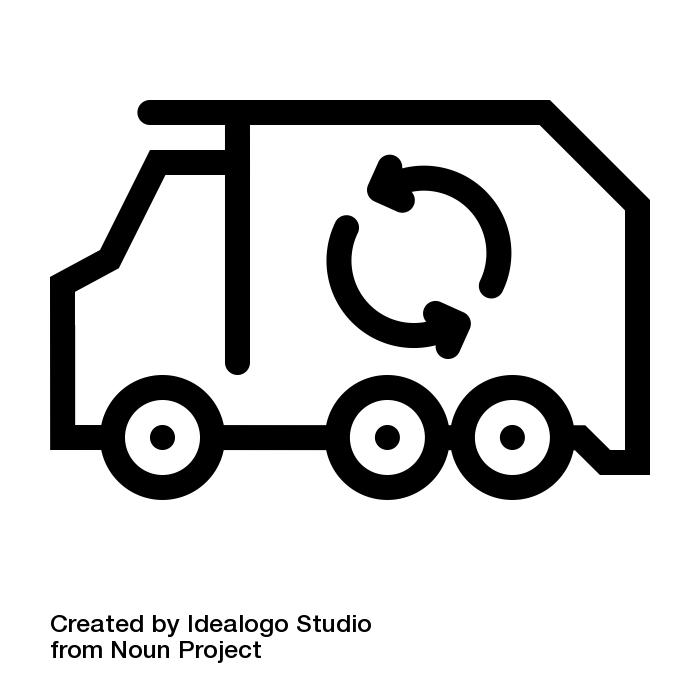 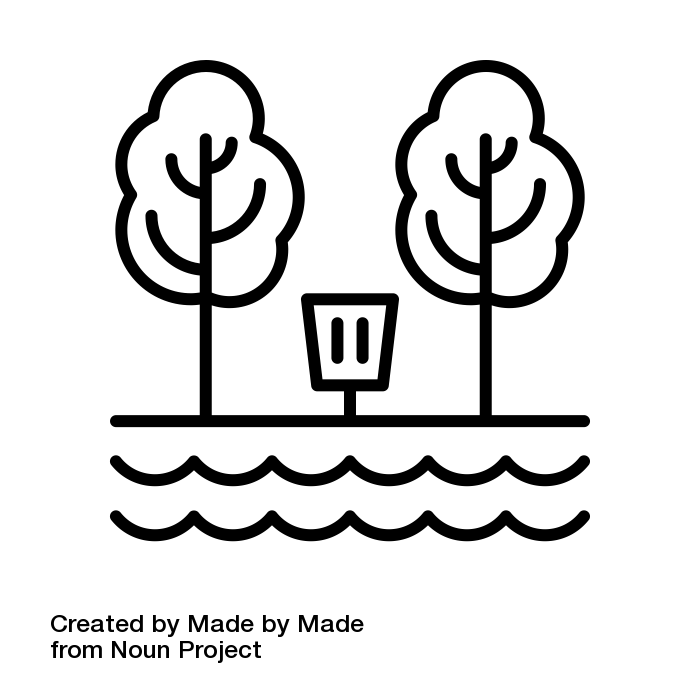 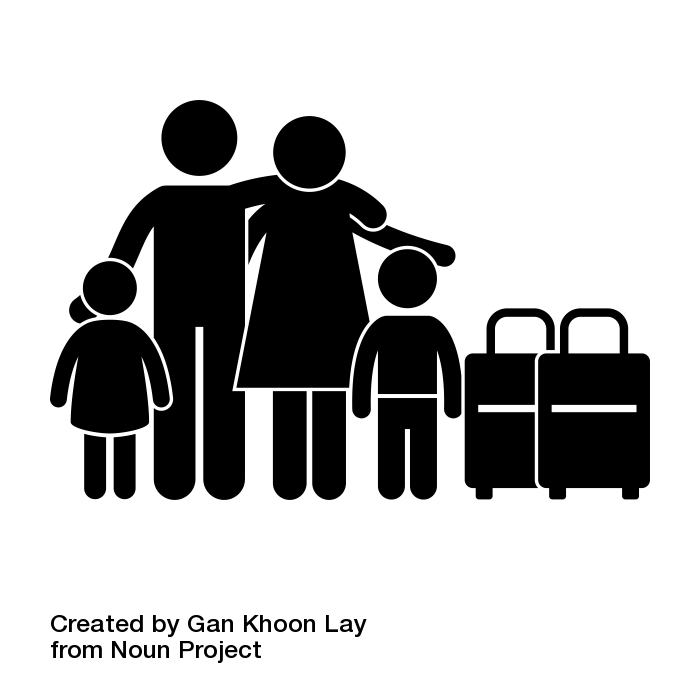 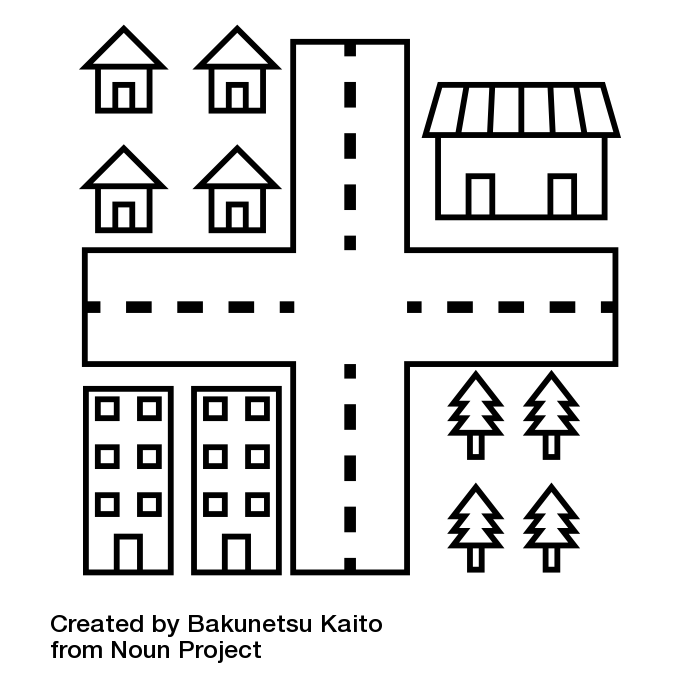 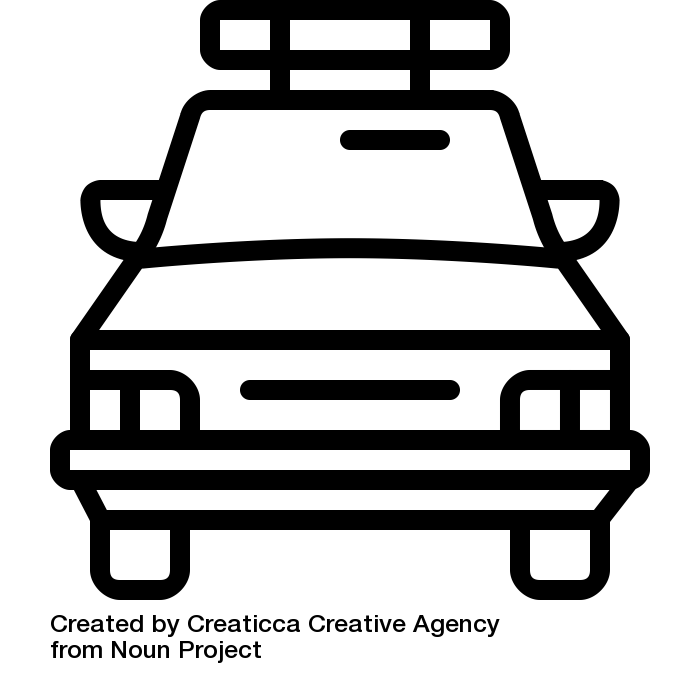 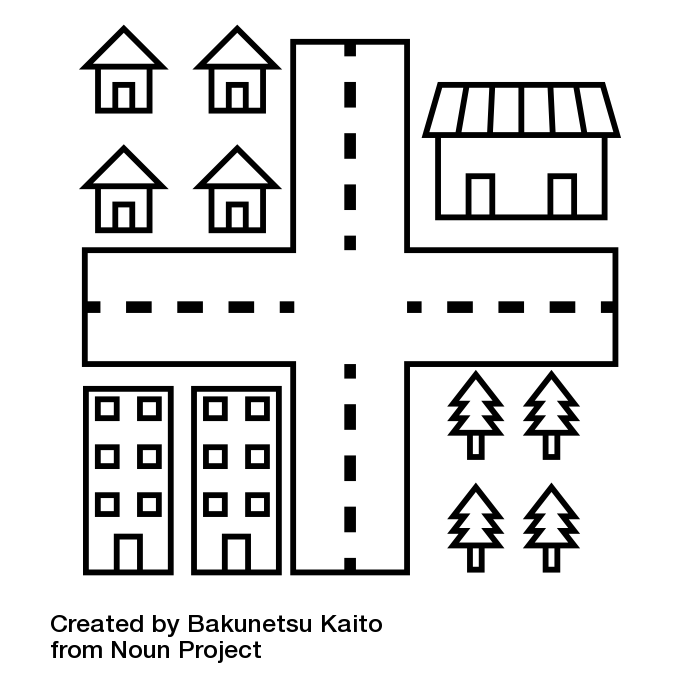 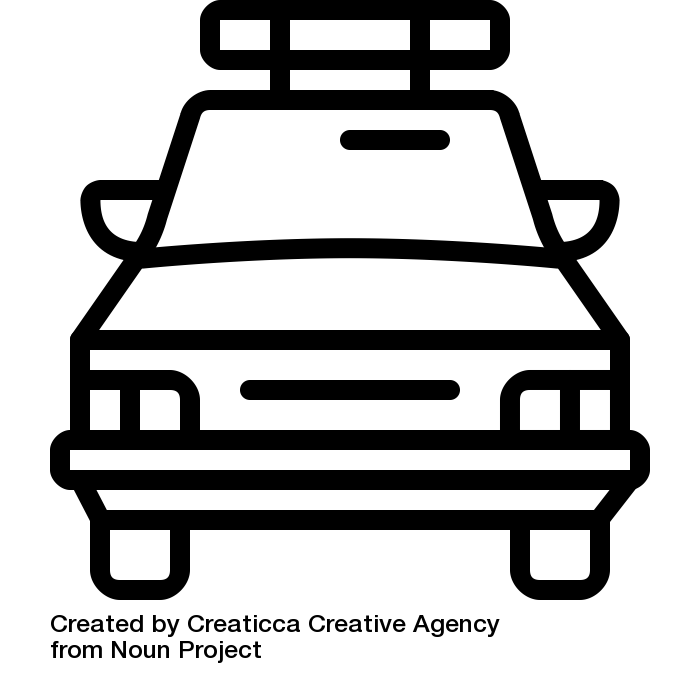 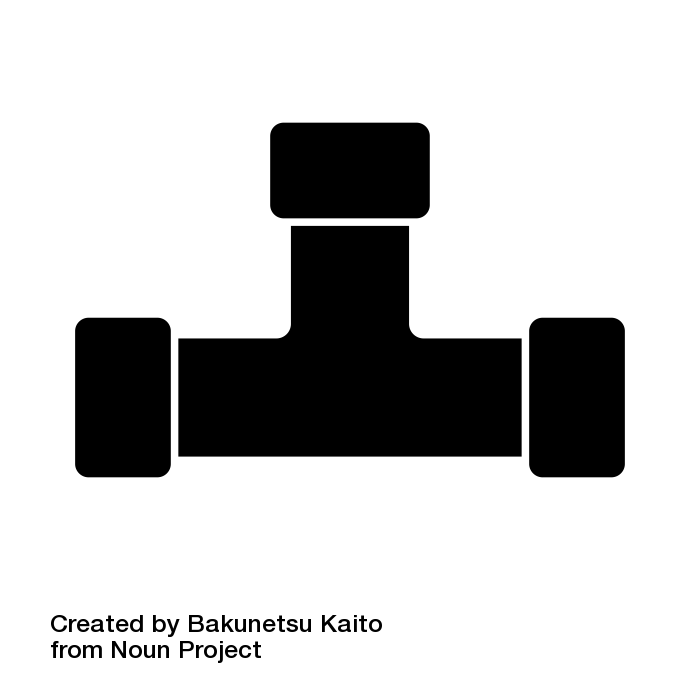 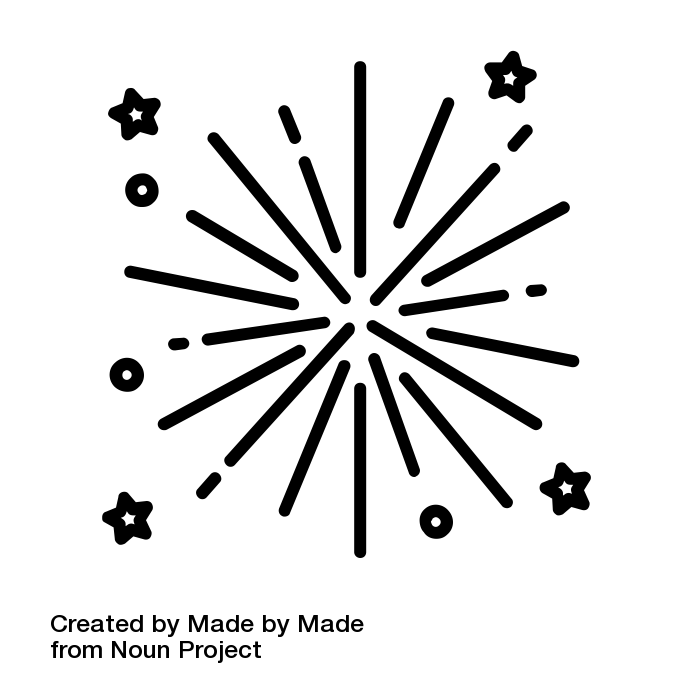 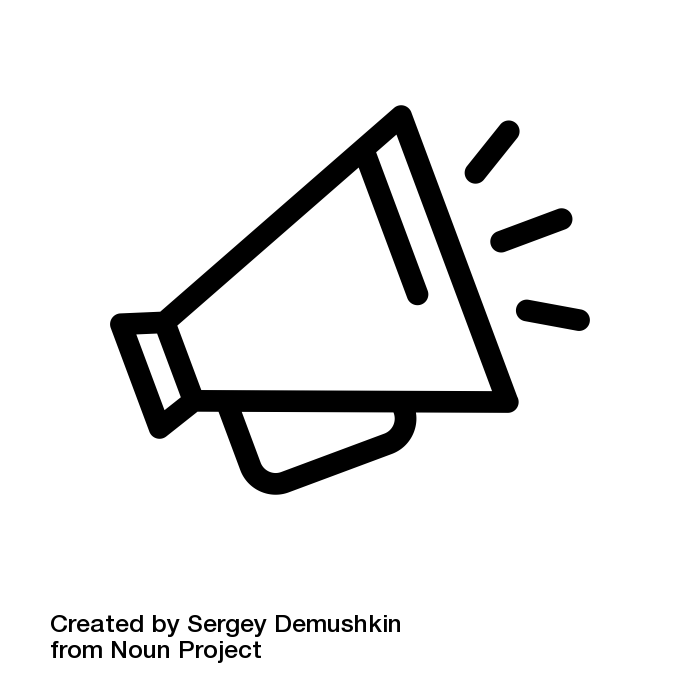 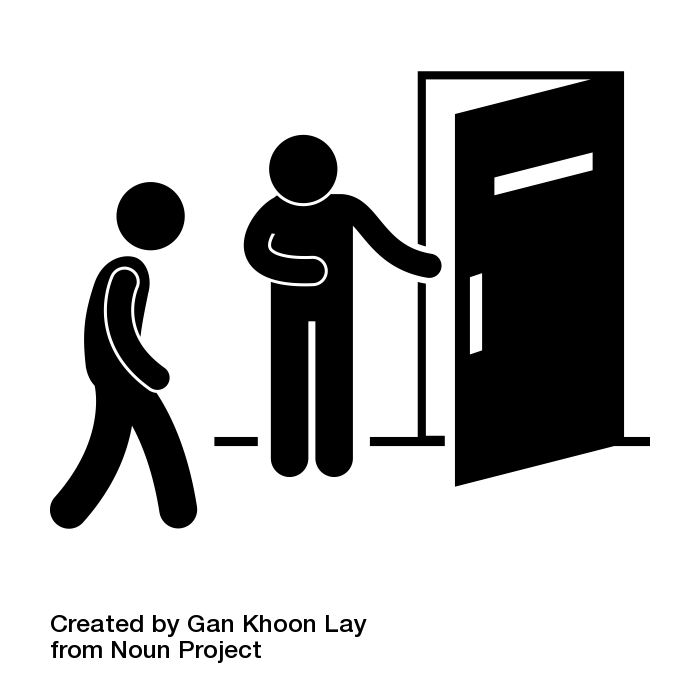 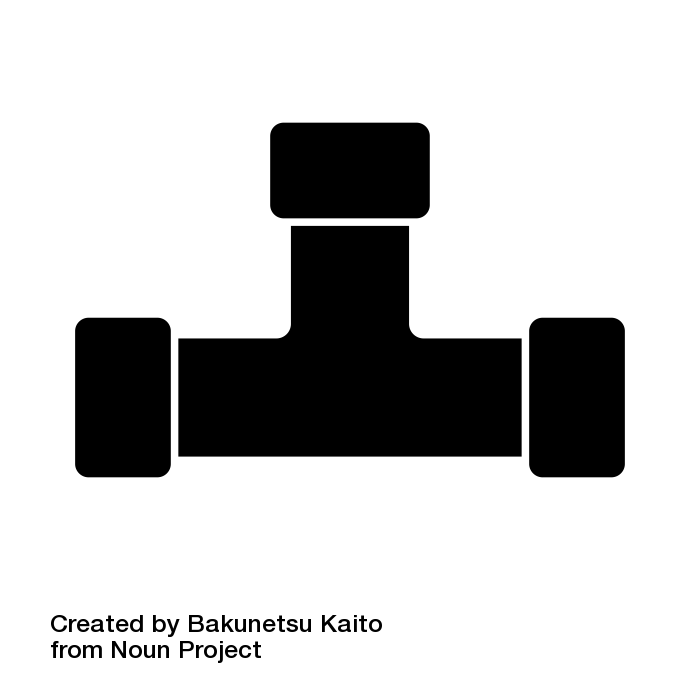 Pas seulement un plan de croissance démographique, les communautés ont besoin d’un «plan d’affiares» plus complet

Éléments du plan d’affaires:
Une compréhension claire des besoins du marché du travail pour soutenir les départs de main-d'œuvre et accueillir une nouvelle croissance.
Quelles industries ont le potentiel de se développer à l'avenir dans la région?
De quel niveau d'immigration de population avons-nous besoin?
Quels sont les obstacles à l'attraction d'une nouvelle population? (par exemple, logement, infrastructure de soutien locale, formation linguistique, etc.)
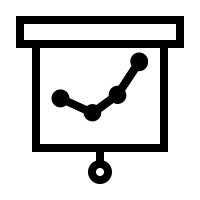 Prochaines étapes